The Brain
Identify the various regions of the cerebral cortex and explain its basic functions
HW:  Study for exam

*Exam is next class.  Mult Ch only
The Brain Lobes - Review
Phineas Gage
Neurogenesis/Plasticity
Designer Babies 
Molecular Genetics
Split Brain  
Finish Brain Hats
Essential Question: Why do people commit atrocities?
Using your notes, and Module 11 and Module 12 notes write as many ways as you can in the first column.
Essential Question: Why do people commit atrocities?
As you read the article add specific ways to this column
Module 12 Review
Structure of the Cortex
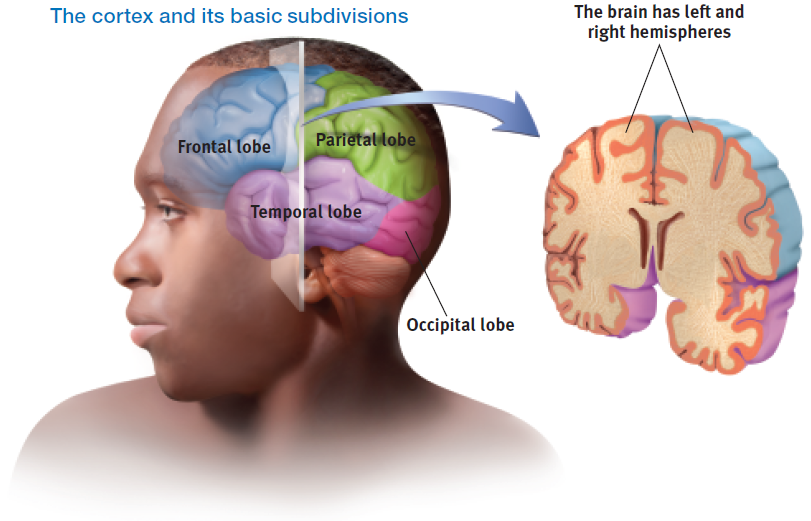 Lobe Overview			Unfixed Brain
Functions of the CortexMotor Functions
Motor Cortex
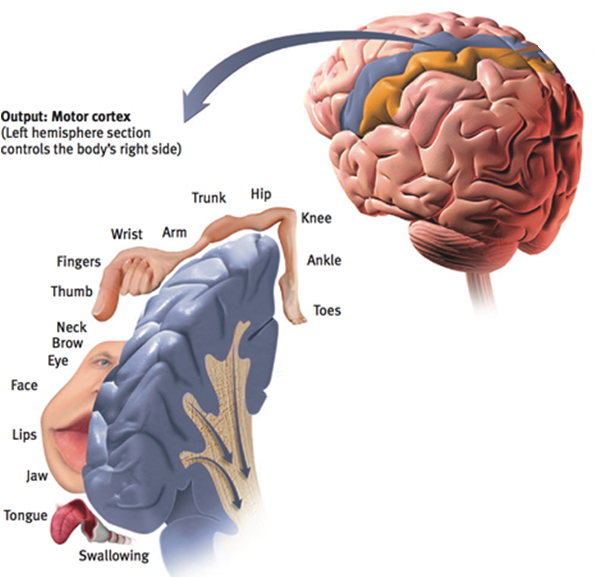 Functions of the CortexSensory Functions
Sensory                                     cortex
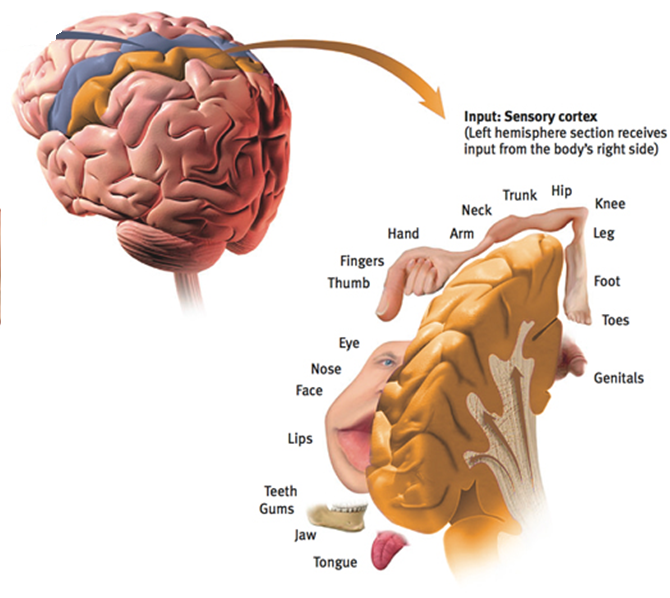 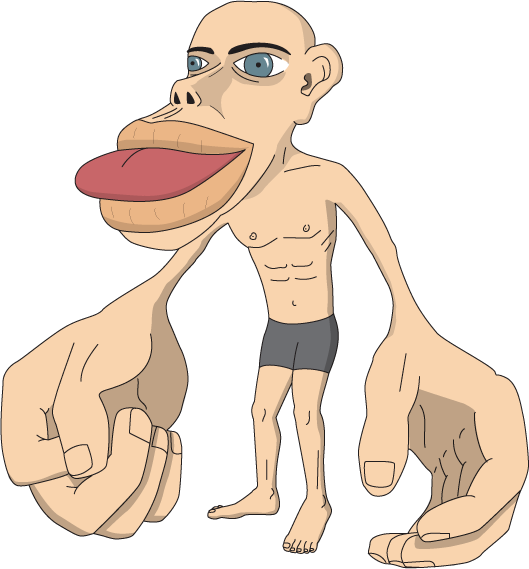 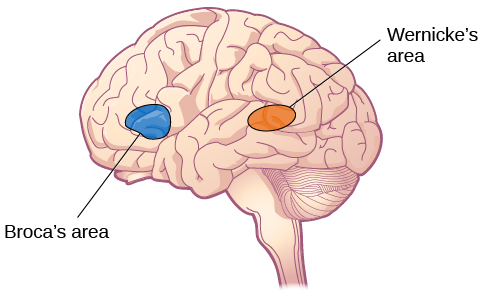 Video: Minor Stroke
Broca’s area - can comprehend, but cannot speak (sounds jumbled) 
Wernicke’s area - can speak, but cannot comprehend
Paul Broca’s Discovery
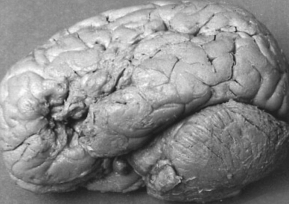 Phineas Gage
First look at the frontal lobe and personality






Phineas Gage Video
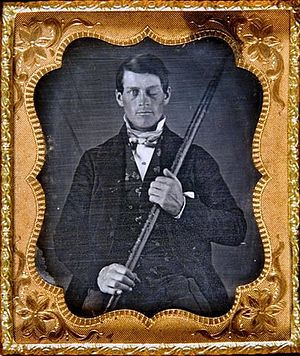 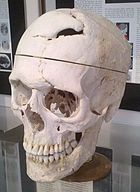 Neurogenesis/Neuroplasticity
Neurogenesis - the brain's ability to generate new brain cells 

Neuroplasticity - brain is flexible and can change. 

Ted Talk: The Brain May Be Able to Repair Itself
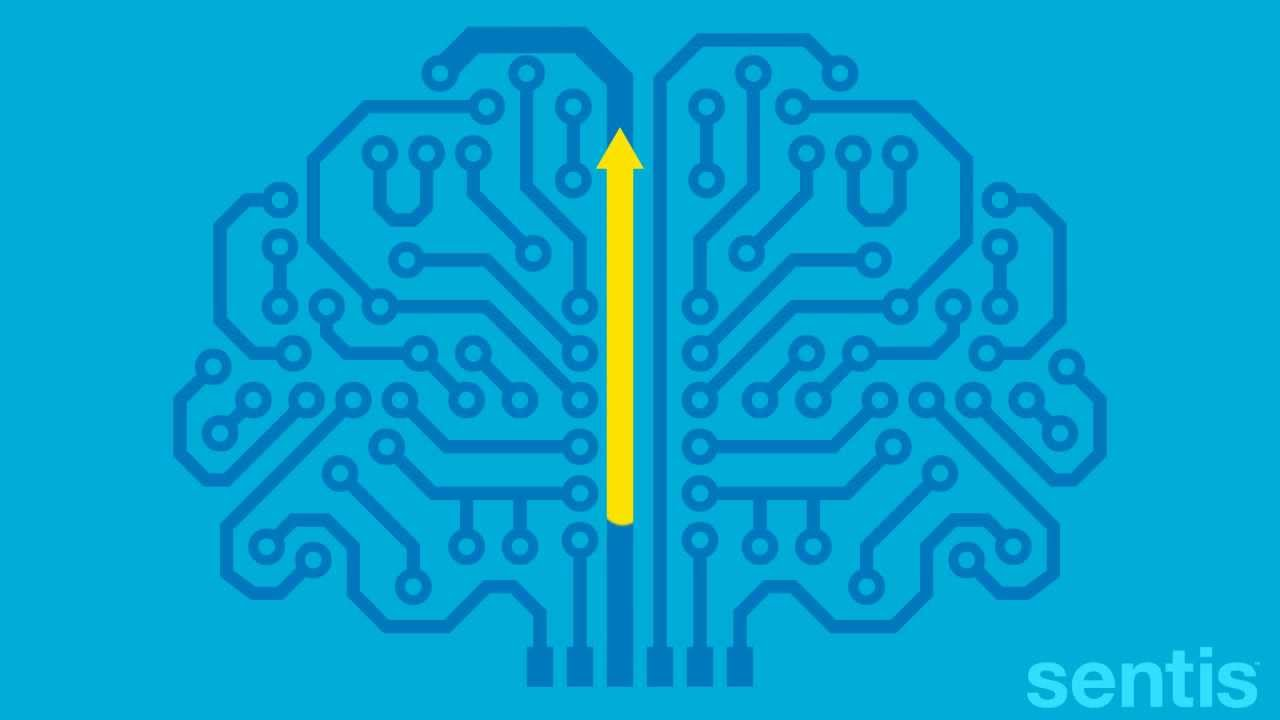 Module 13 Review
[Speaker Notes: 30 min]
Our Divided BrainSplitting the Brain
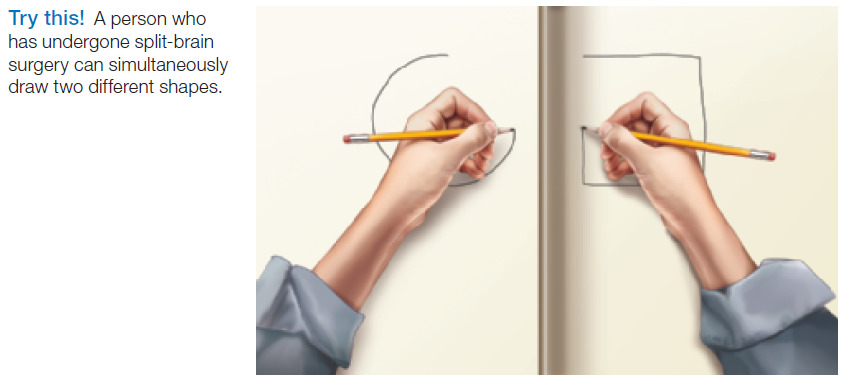 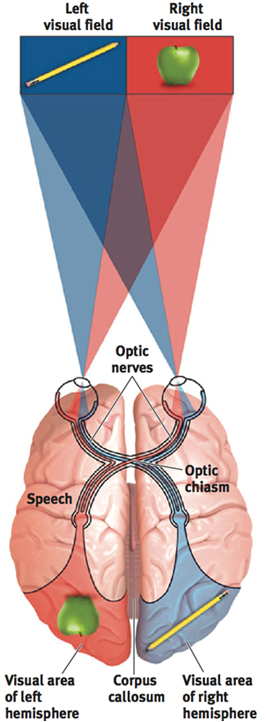 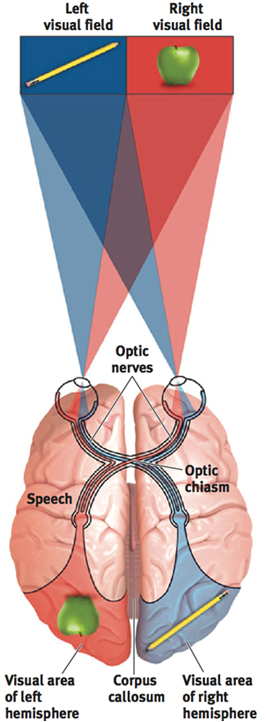 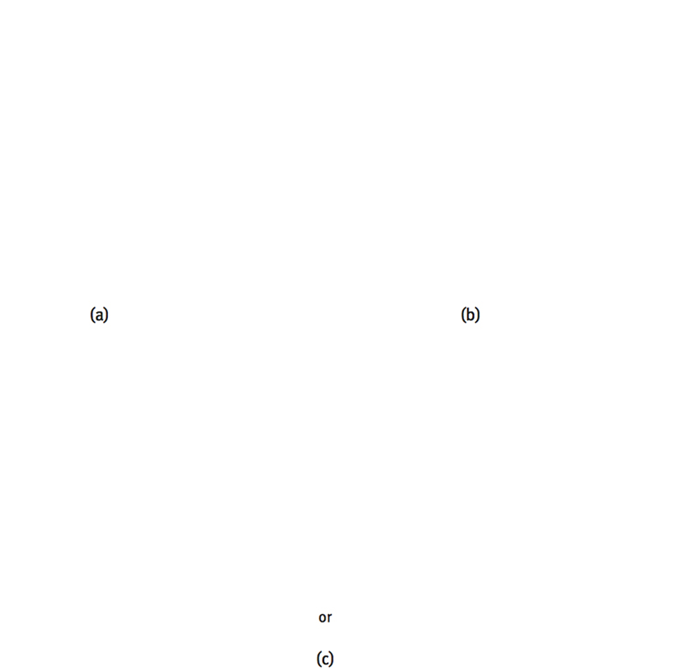 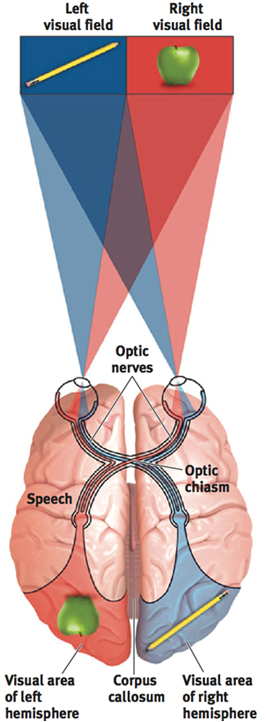 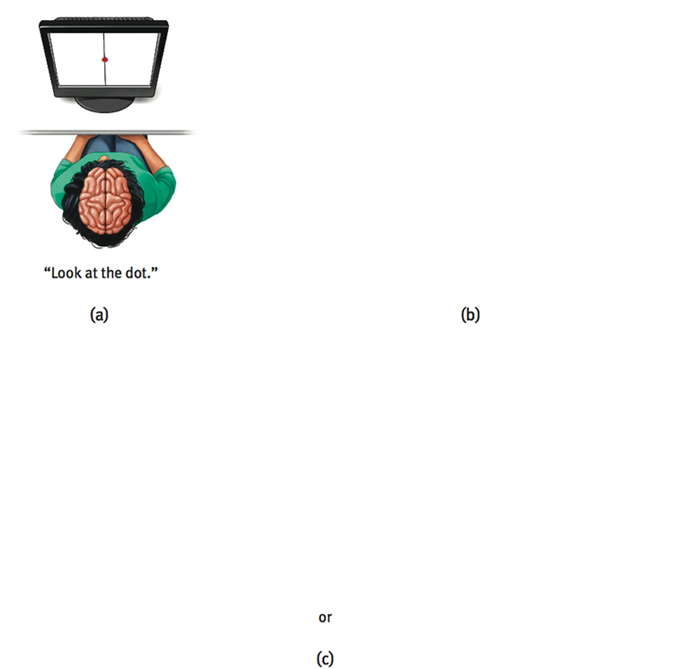 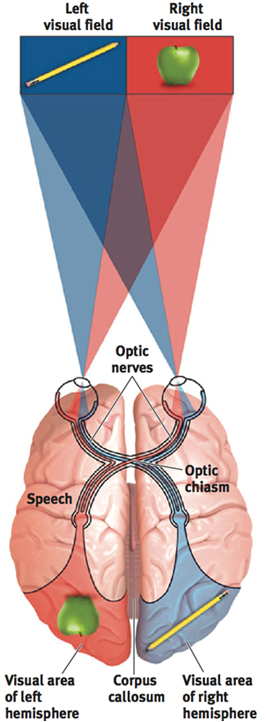 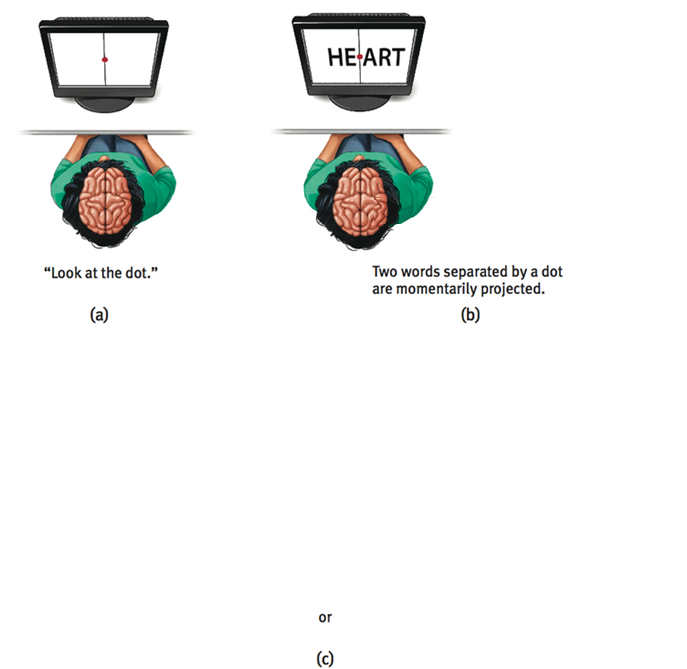 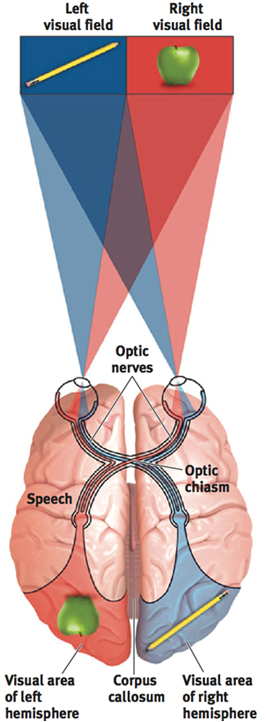 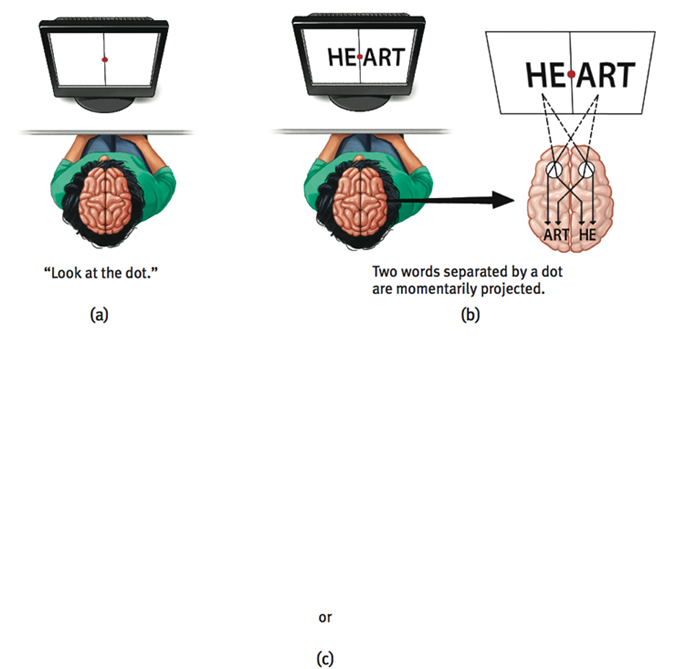 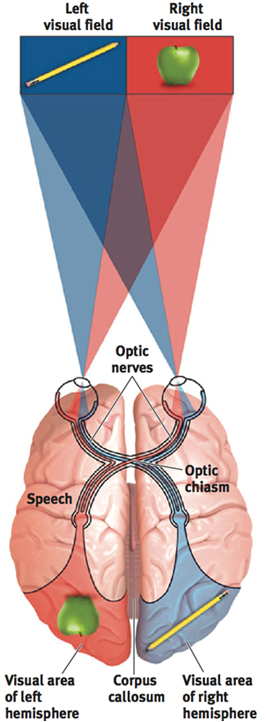 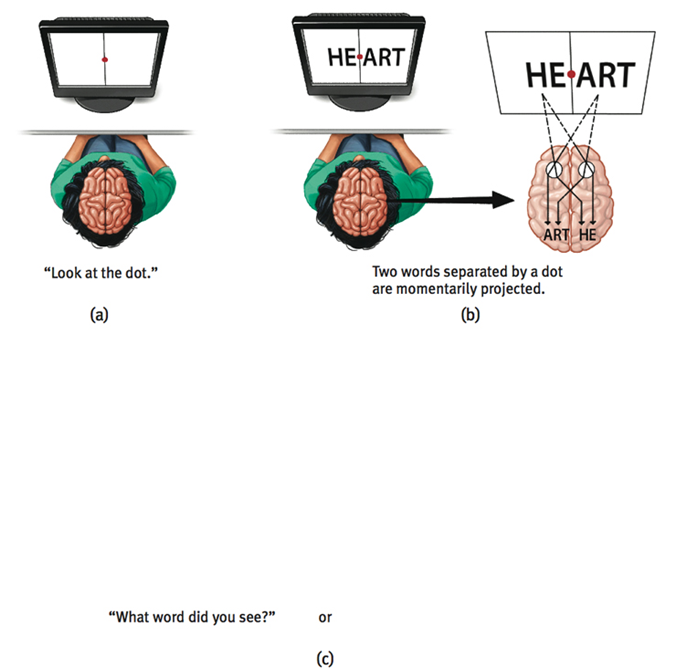 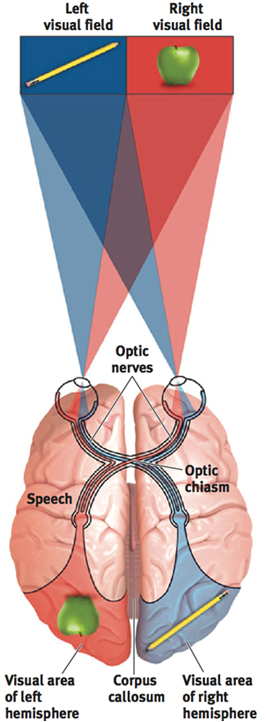 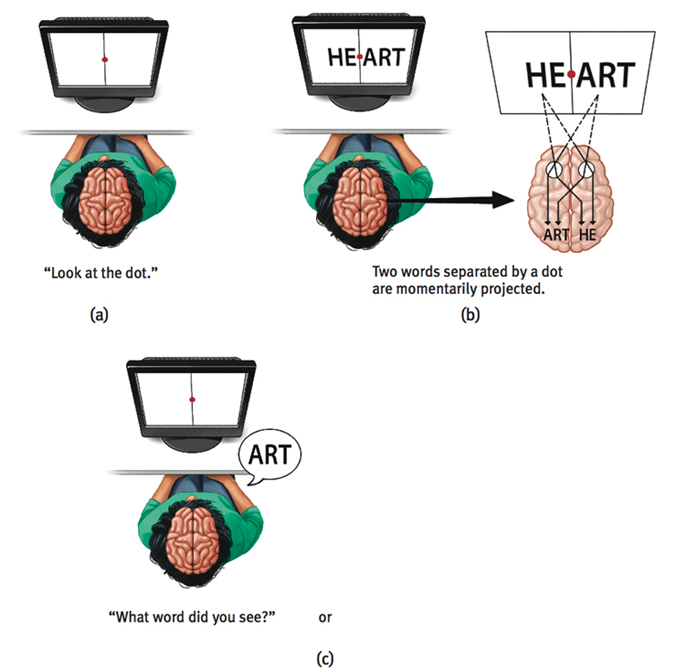 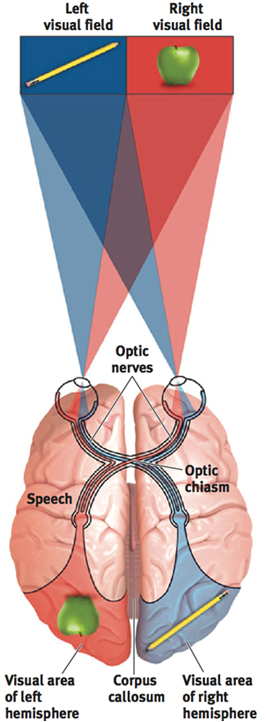 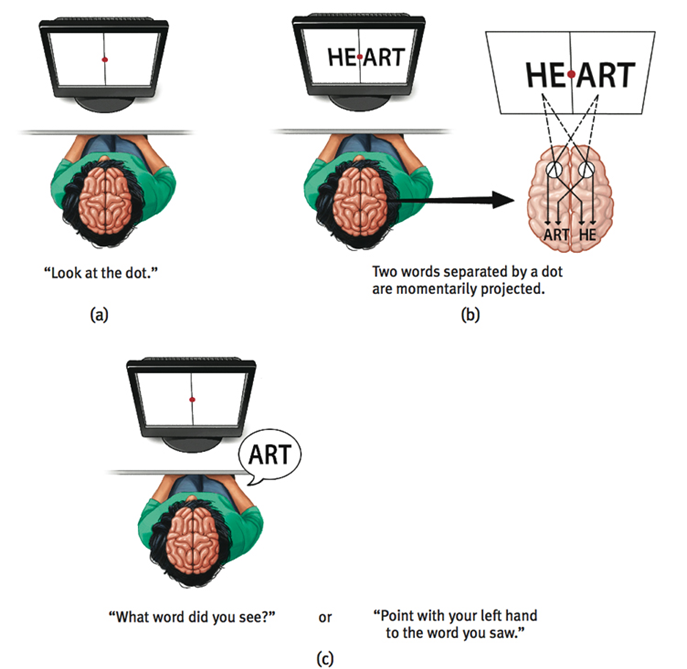 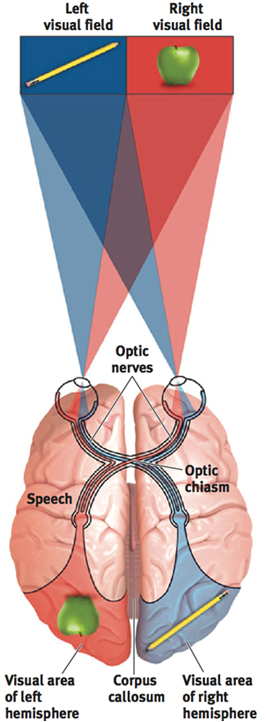 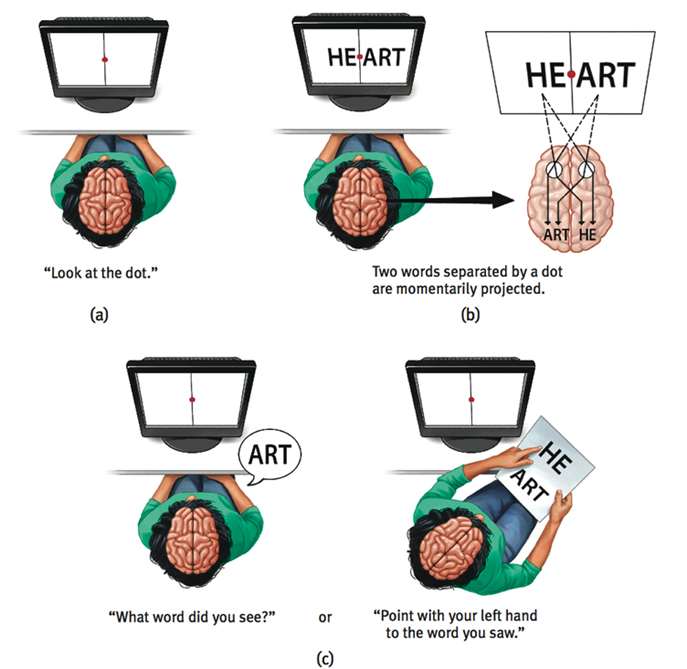 Split Brain Joe!
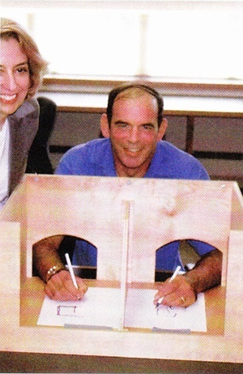 Joe suffered from a series of seizures due to epilepsy 

To treat, his corpus callosum was severed.

Joe - Video
You is Two - Video
Module 14
Designer Babies
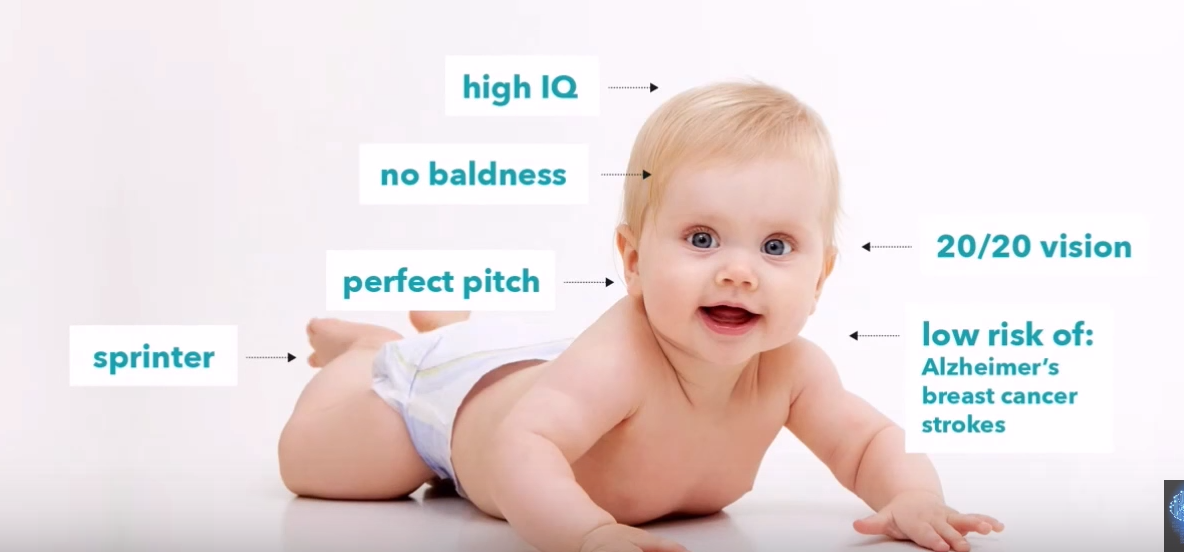 Designer Babies
-DNA
-Chromosomes
-Genes
Books
Chapters
Words
Behavioral Genetics = study of genetic and environmental influences on behavior
TWINS
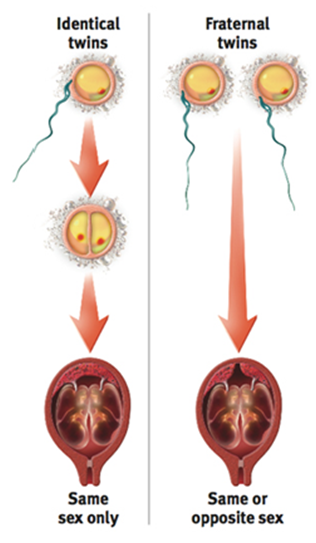 Identical 
(monozygotic)
Fraternal
(dizygotic)
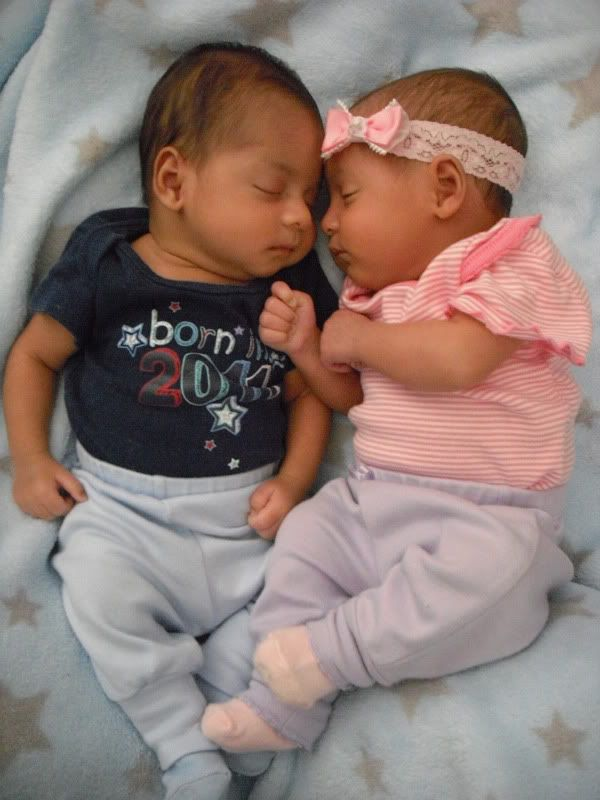 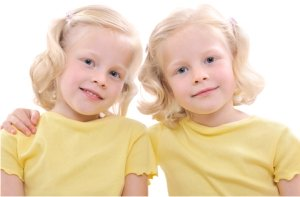 [Speaker Notes: monozygotic
mono-zy-go-tic
di-zy-go-tic

Identical twins share extremely similar DNA structure - interesting thing about fingerprints. Fingerprints will differ depending on distance of umbilical cords]
Twins
Why would psychologists study twins? 
Most famous case: Bouchard’s - Jim Twins
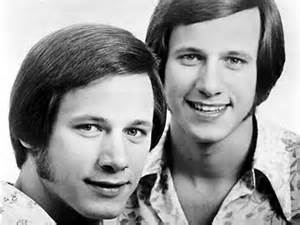 [Speaker Notes: Things the twins had in common:
-married and divorced women named Linda
-second marriages with women named Betty. 
-police training and worked part-time with law enforcement agencies
-childhood pets named Toy
-identical drinking and smoking patterns
-chewed their fingernails to the nub


How can some of these be explained? Culture could have something to do with it. Think: popular names at the time etc.]
Molecular Genetics
How genes are structured and how they function. 
Example: BRCA-1 gene found in most (not all) breast cancer cases.
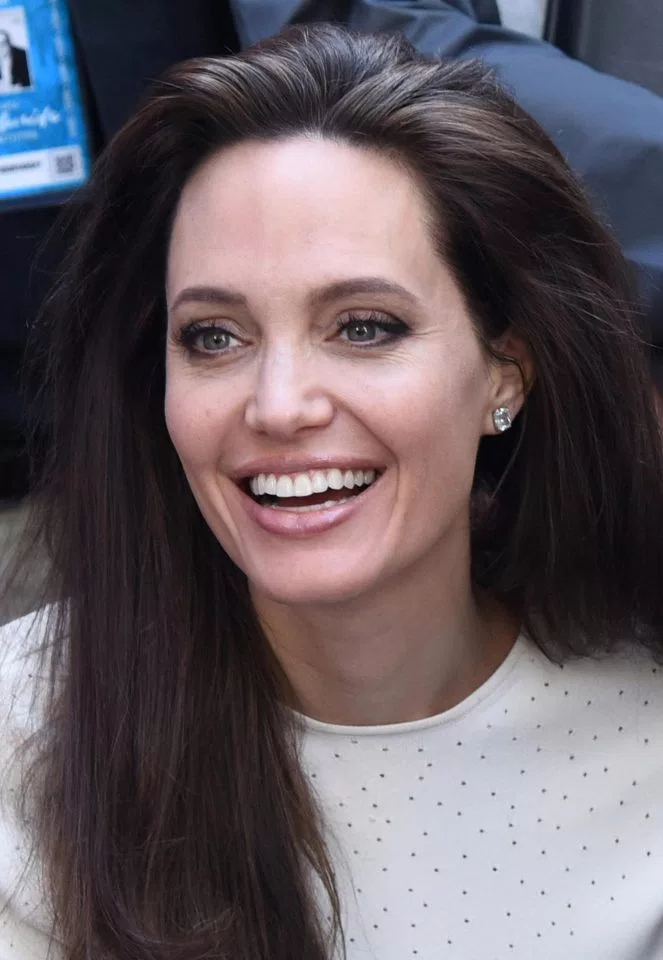 Finish Brain Hat/proj